Пейзаж. 
Его виды и характеры
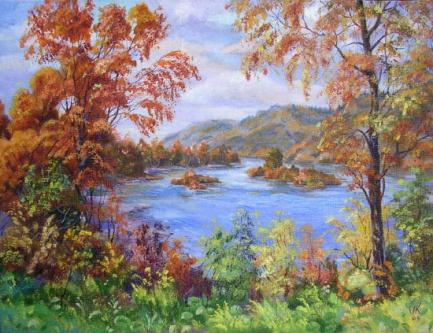 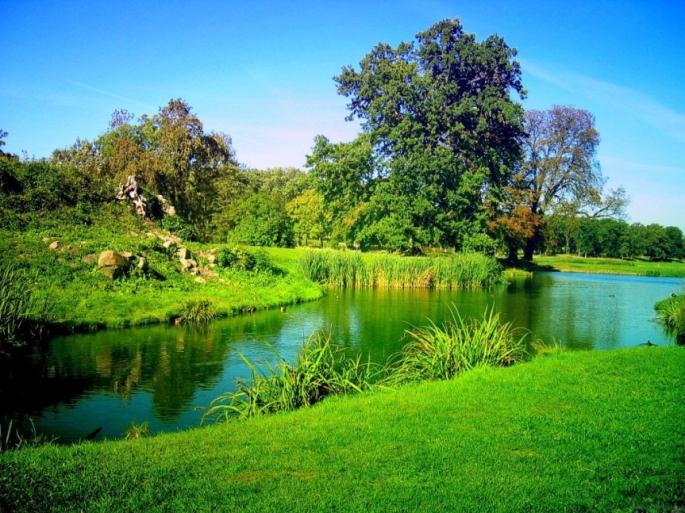 Пейзаж (произошло от фр. paysage - страна, местность) - жанр изобразительного искусства, в котором основным предметом изображения является природа.
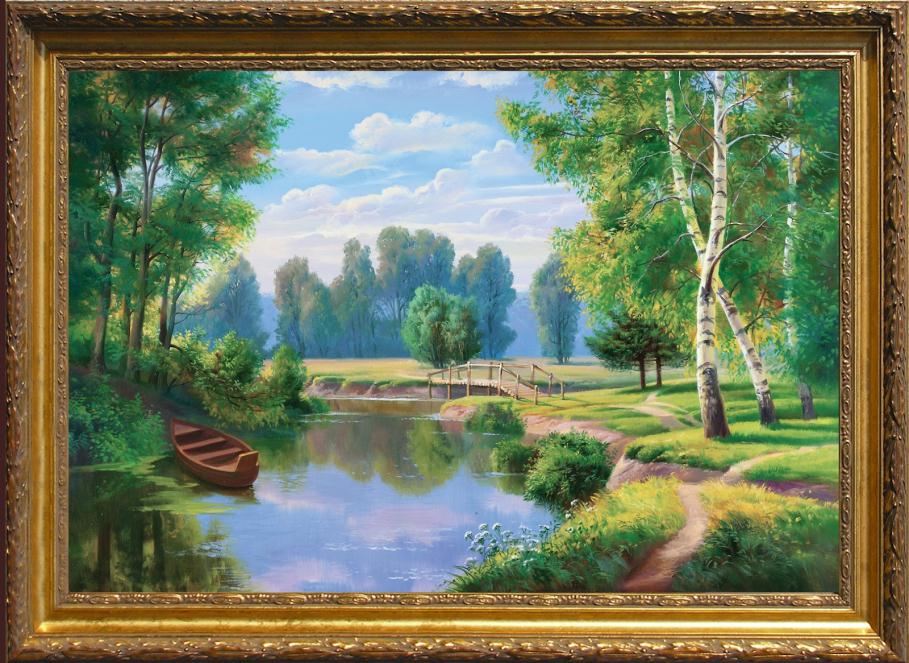 Виды  пейзажа: 
       В  зависимости  от  главного  характера  природы  внутри  пейзажного  жанра, выделяются  следующие  виды  пейзажа:
Архитектурный и индустриальный пейзажи.
Сельский и городской пейзаж.
Морской и речной пейзажи.
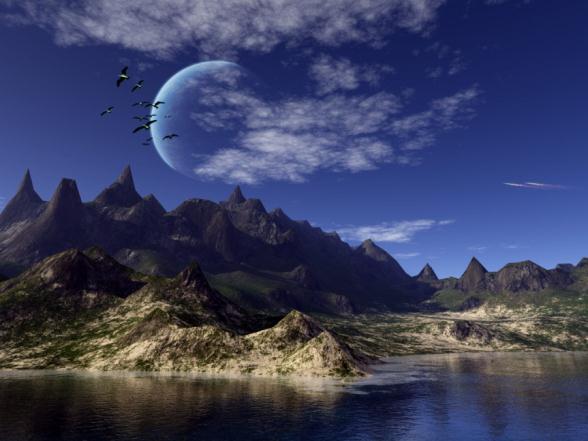 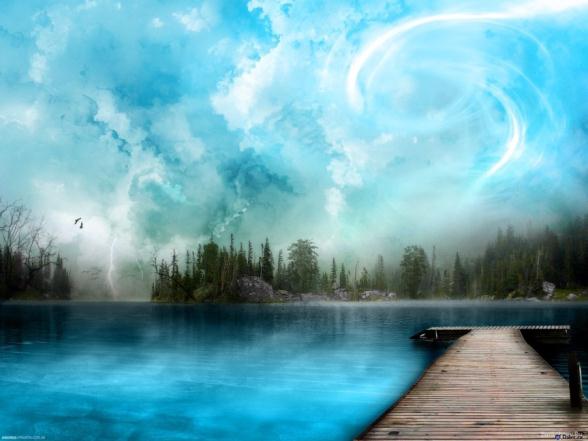 Сельский  пейзаж – 
отражает  поэзию деревенского быта, его естественную связь с окружающей природой.
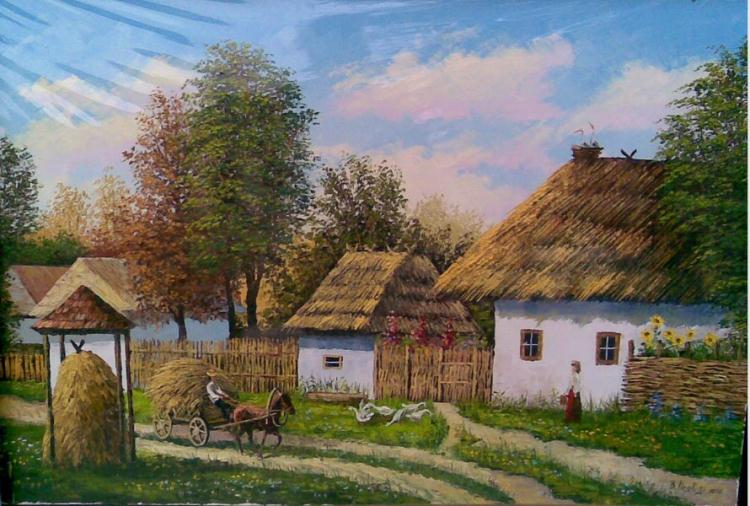 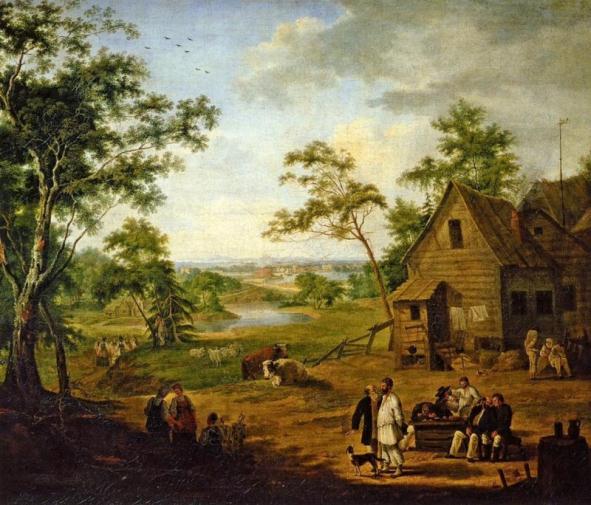 Городской  пейзаж -
 изображает организованную человеком пространственную среду – здания, улицы, проспекты, площади, набережные, парки.
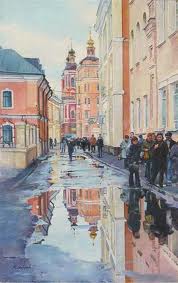 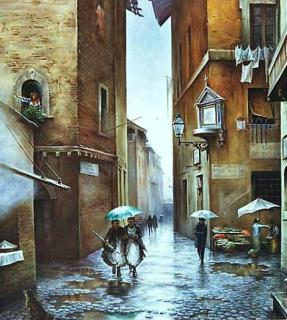 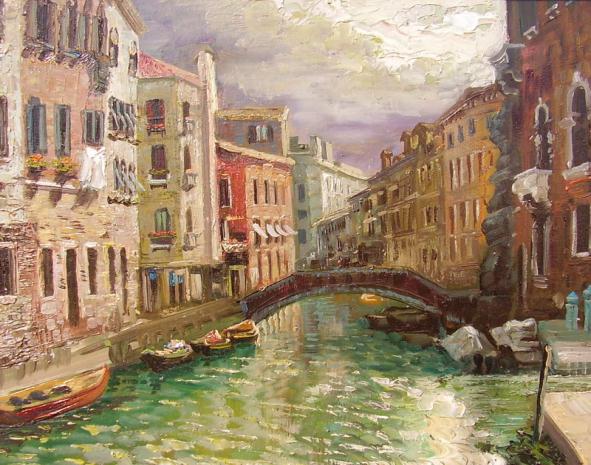 Архитектурный пейзаж –
 близок к городскому пейзажу, но здесь художник больше внимания обращает на изображение памятников архитектуры в синтезе с окружающей средой.
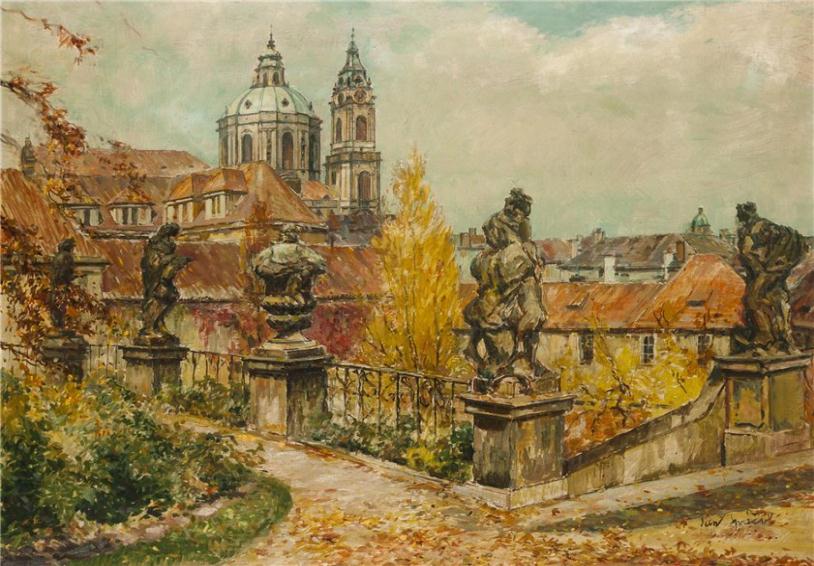 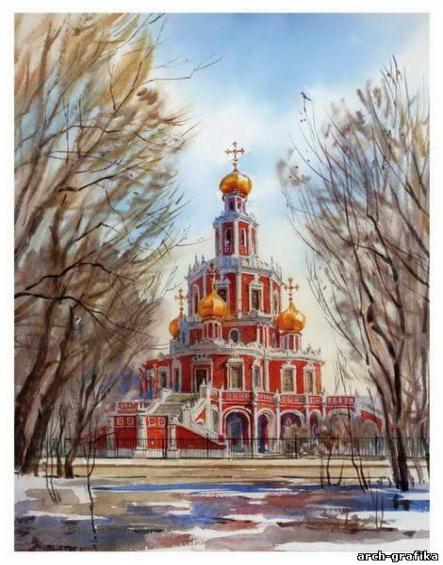 Индустриальный  пейзаж -
показывает  роль и значение  человека – созидателя, строителя заводов, фабрик, электростанций, вокзалов  и  мостов.
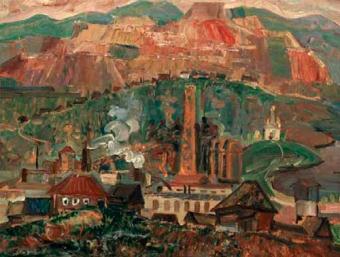 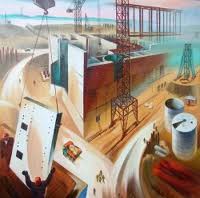 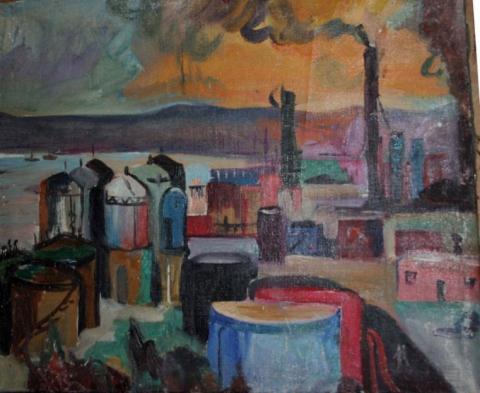 Морской  пейзаж –
 Марина (от лат. marinus – морской) – один из видов пейзажа, объектом изображения которого является море. Марина  рассказывает о красоте то спокойного, то бурного моря.
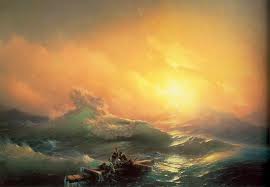 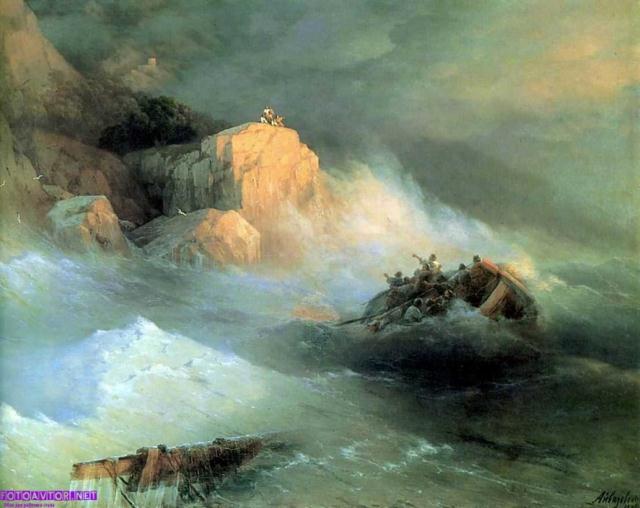 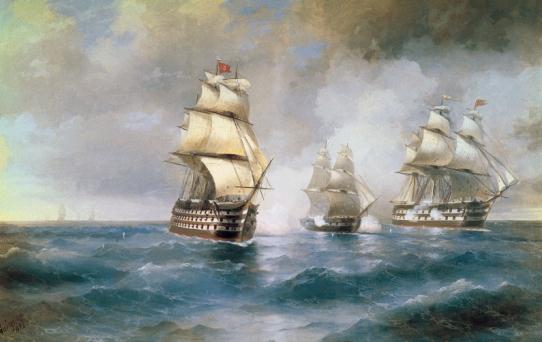 Разнообразие пейзажа по характеру.
  Существует пять видов характера пейзажа:  

- героический 
- исторический 
- эпический 
- романтический пейзаж 
- пейзаж настроения
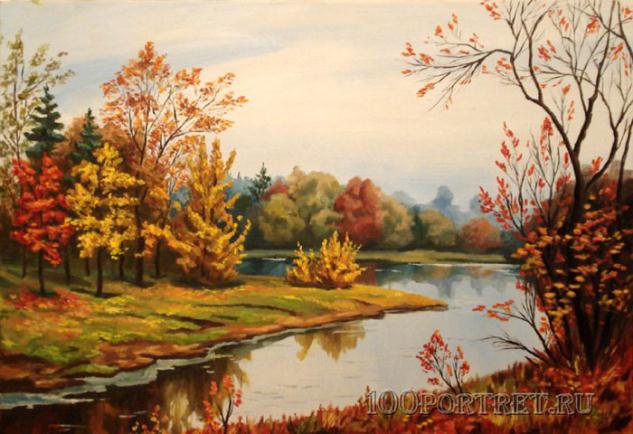 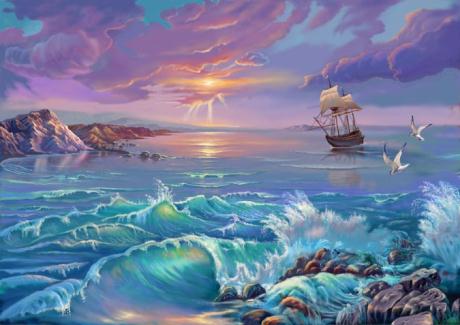 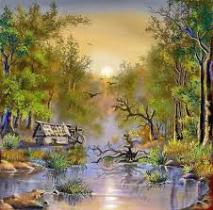 Героический  пейзаж -
 пейзаж, в котором природа представляется величественной и недоступной для человека.
В нем изображаются высокие скалистые горы, могучие деревья, спокойная гладь вод и на этом фоне – мифические герои и боги.
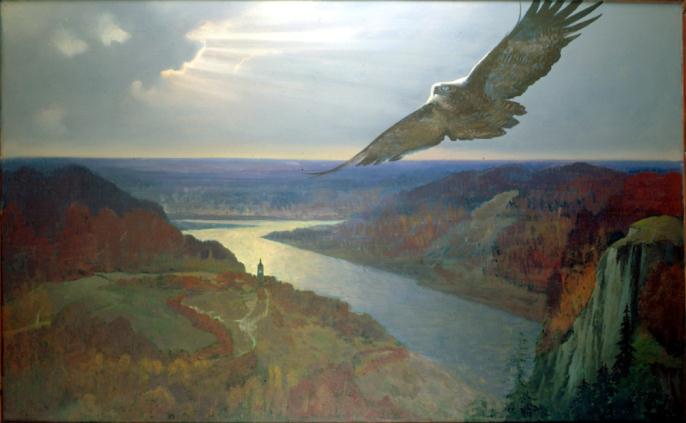 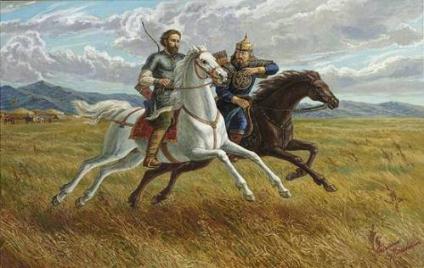 Исторический  пейзаж.
В пейзажном жанре находят  воплощение исторические события, о которых напоминают изображенные архитектурные и скульптурные памятники, связанные с этими событиями.
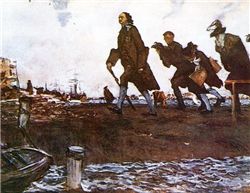 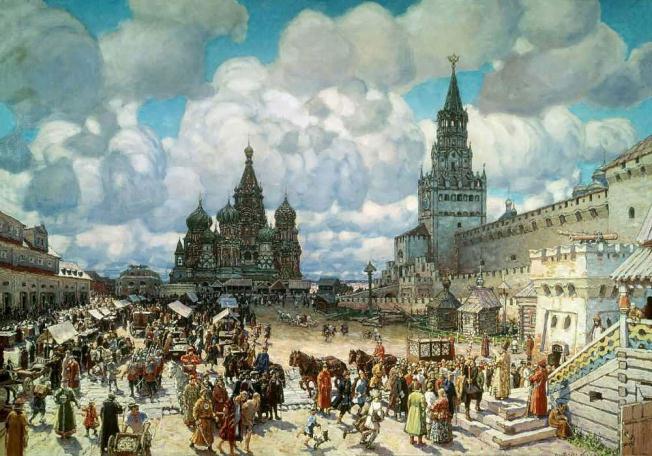 Эпический  пейзаж –
величавые картины природы, полные внутренней силы, особой значимости и бесстрастного спокойствия.
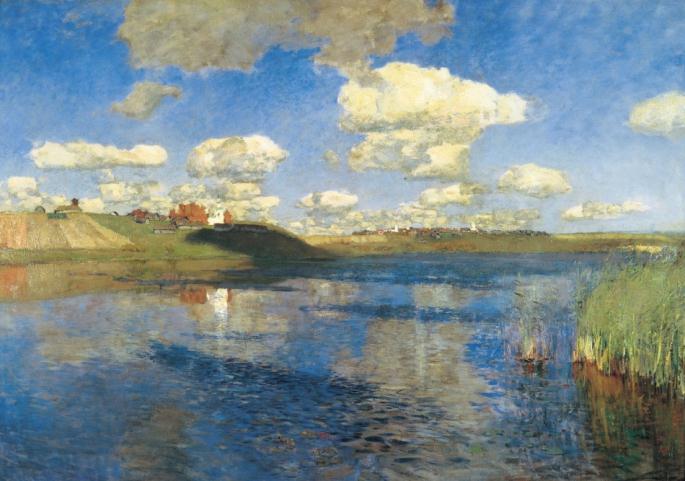 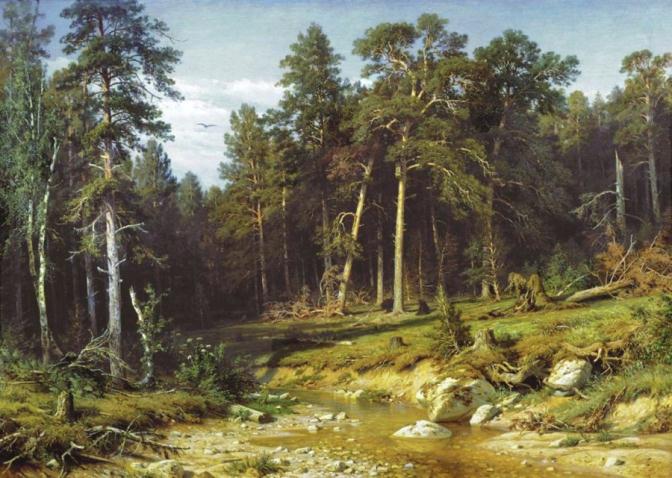 Романтический  пейзаж –
Грозовые  тучи, клубящиеся  облака, мрачные закаты, буйство  ветра. В  пейзаже  порой запечатлевается  бунтарское  начало, несогласие с существующим  порядком  вещей, стремление  подняться  над  обыденным, изменить  его.
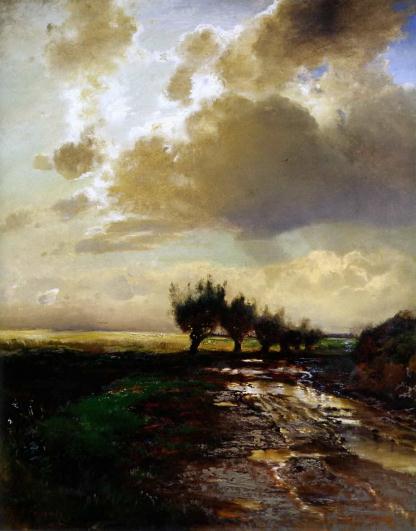 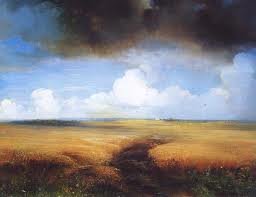 Пейзаж  настроения 
В  нём отражены чувства тоски, грусти или тихой радости. Стремление найти в различных состояниях природы соответствие человеческим переживаниям и настроениям придало пейзажу лирическую окраску.
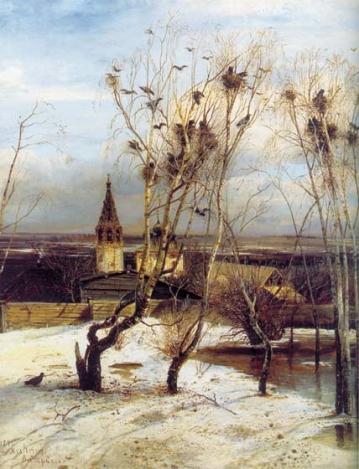 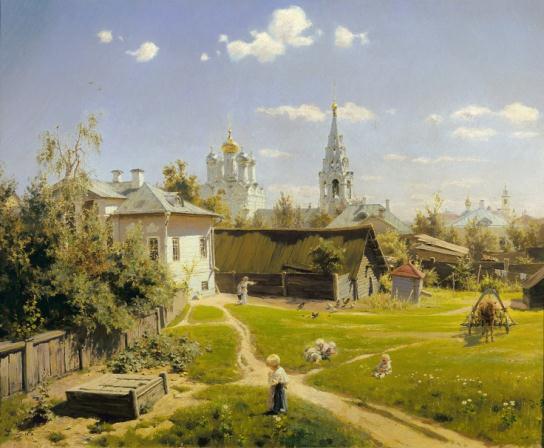 Практическая  работа:
Выполнить рисунок в одном из видов  или  характеров пейзажа.
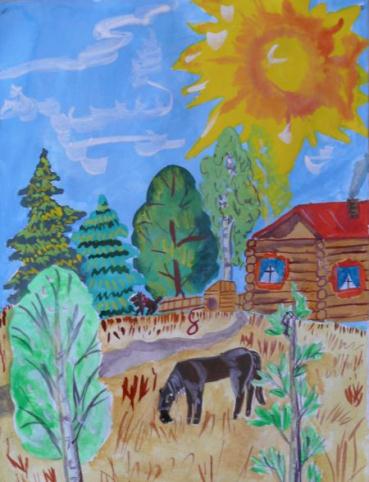 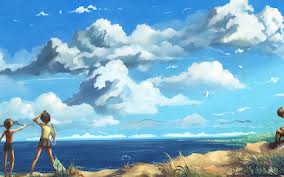 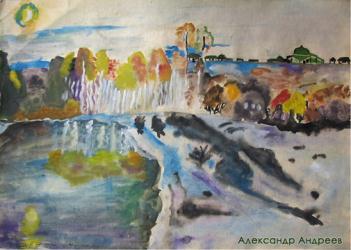